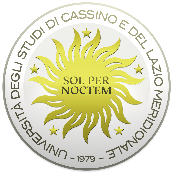 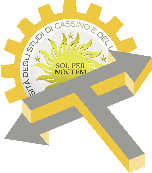 Dalla ricerca all’impresa:closing the gap
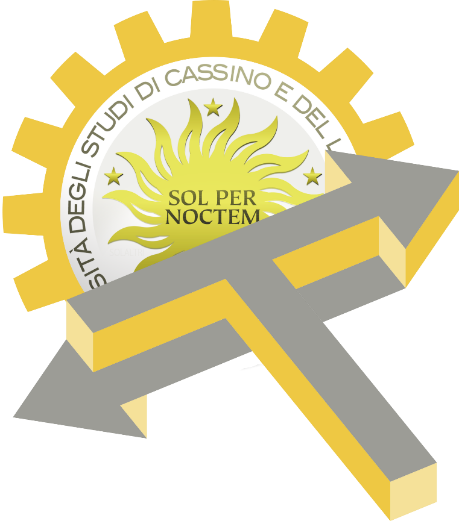 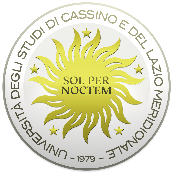 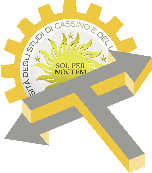 Le conoscenza cammina sulle gambe delle persone…
Trasferimento di tecnologia (TT) & trasferimento di conoscenza (TK)
Come facilitare l’incontro tra domanda e offerta di conoscenza
Il ruolo del fattore umano
L’accesso alle informazioni: i portali Knowledgeshare e AlmaLaurea
Gli strumenti del TK:
Brevetti/licenze
Spin off/start up di studenti/laureati
Ricerca commissionata e collaborativa
Dottorato industriale
Tesi di laurea
Tirocini
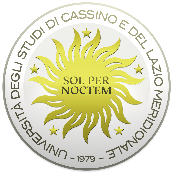 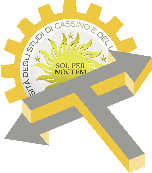 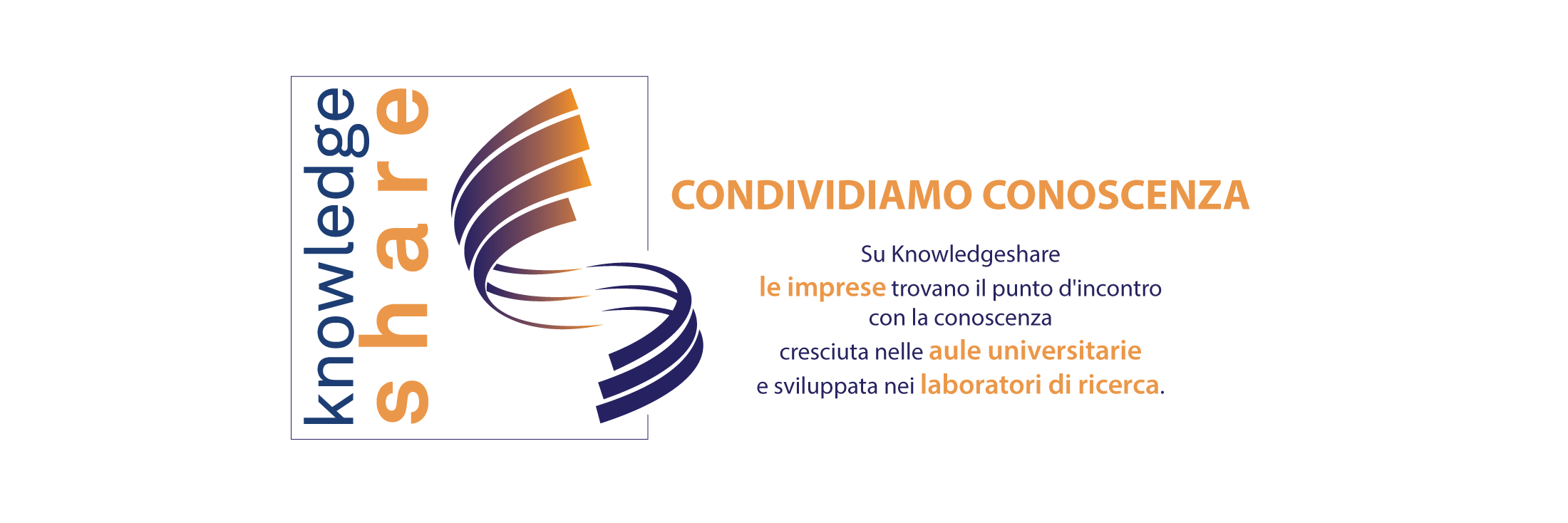 La piattaforma Knowledgeshare
Knowledgeshare è un progetto congiunto del Politecnico di Torino, del MISE Ufficio Italiano Brevetti e Marchi (UIBM) e Netval che vuole rappresentare per le imprese italiane il punto d’incontro con
la conoscenza sviluppata dalla ricerca universitaria e dei Centri di Ricerca, che può essere oggetto di applicazione concreta. 

È un portale che rende disponibili in modo chiaro e comprensibile informazioni relative a brevetti e tecnologie che rappresentano l’eccellenza del know-how scientifico delle Università italiane e dei Centri di Ricerca, per mettere in contatto i gruppi di ricerca e le imprese al fine di valorizzarne i risultati.

L’accesso è aperto a tutte le grandi imprese e le PMI italiane ed estere previa registrazione gratuita. Attraverso la registrazione alla piattaforma le imprese avranno la possibilità di accedere ai contenuti relativi ai brevetti pubblicati, di inviare richieste di contatto alle università titolari delle tecnologie di loro interesse e potranno ricevere newsletter tematiche ed essere contattate dalle università per la proposta di eventuali collaborazioni.
Web: https://www.knowledge-share.eu/              Registrazione: https://www.knowledge-share.eu/registrazione/
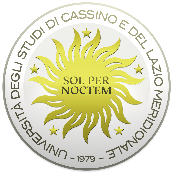 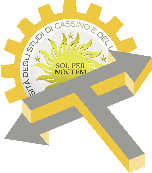 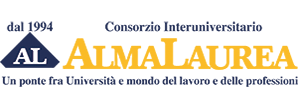 La piattaforma AlmaLaurea
AlmaLaurea è un Consorzio Interuniversitario sostenuto dalle 76 Università aderenti, dal MIUR e dalle imprese e dagli enti che ne utilizzano i servizi offerti.

Tra le altre attività, AlmaLaurea:
raccoglie e rende disponibili online i CV dei laureati (oggi 3.360.000) per agevolare l’incontro fra domanda e offerta di lavoro qualificato;
affianca gli Atenei nelle attività di job placement attraverso una piattaforma web che consente alle università di gestire la ricerca e selezione di personale mettendo a disposizione i CV dei laureati, la pubblicazione di offerte di lavoro e l’organizzazione di eventi volti a favorire l’incontro tra domanda e offerta di opportunità lavorative;
favorisce l’incontro tra offerta e domanda di lavoro e svolge attività di ricerca e selezione del personale.

Attraverso la piattaforma AlmaLaurea, le imprese possono ricercare personale qualificato attraverso un database di CV di laureati con più di 100 chiavi diverse di ricerca per rispondere alle esigenze più disparate.

A chi rivolgersi: Ufficio Job placement 

Dove accreditarsi per accedere gratuitamente ai CV di UNICAS: https://placement-unicas.almalaurea.it/
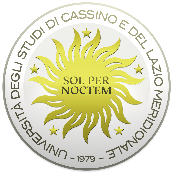 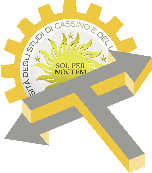 Gli strumenti del TT: Licensing
L’accordo di licenza (licensing) è un contratto tra due parti, l’inventore o titolare e l’impresa, che consente a quest’ultima di avere il diritto di sfruttare economicamente un brevetto, marchio o invenzione pur non avendone la titolarità in cambio della corresponsione al titolare di un corrispettivo. 

Gli accordi di licenza possono essere:
non esclusivi: i diritti allo sfruttamento del brevetto, marchio o invenzione sono concessi all’impresa ma possono essere concessi anche ad altre imprese o essere sfruttati dal titolare;
esclusivi: i diritti sono allo sfruttamento sono concessi soltanto all’impresa licenziataria che è l’unica a poterne disporre; neppure il titolare può sfruttarli;
unici: l’impresa licenziataria ed il titolare sono gli unici due soggetti autorizzati allo sfruttamento del brevetto, marchio o invenzione.

Gli accordi di licenza possono anche assegnare alcuni diritti su base esclusiva, altri su base unica ed altri ancora su base non esclusiva. Sono possibili anche contratti di sub-licenza.

A chi rivolgersi: Ufficio TT di UNICAS
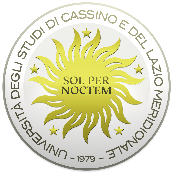 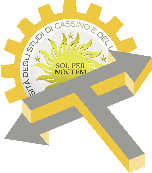 Gli strumenti del TT: Spin-off e Start Up di studenti/laureati
Lo spin-off è un’impresa nata in ambito accademico che ha come scopo l’utilizzazione imprenditoriale ed economica dei risultati della ricerca conseguiti e lo sviluppo di nuovi prodotti o servizi innovativi. Questa impresa è costituita con la partecipazione di personale di ruolo e non di ruolo dell’Università (docenti, dottorandi) e studenti, oltre che di soggetti esterni. L’Università autorizza la partecipazione del proprio personale ed inoltre può rendere disponibili alcuni servizi e risorse per facilitarne l’avvio ed il primo sviluppo. Può anche partecipare come socio nel capitale sociale.

La start up è, come lo spin-off, un’impresa che ha come scopo l’utilizzazione imprenditoriale ed economica dei risultati di ricerca. L’aspetto fondamentale di una start up è quello di essere un’iniziativa imprenditoriale ad alto contenuto innovativo. La caratteristica principale di una start up è quella di avere come oggetto sociale esclusivo o prevalente lo sviluppo, la produzione e la commercializzazione di prodotti e/o servizi innovativi aventi alto valore tecnologico. Le start up sono inoltre favorite da una serie di vantaggi riconosciuti per legge, come esenzioni ed agevolazioni. A differenza dello spin-off, il personale dell’Ateneo non necessariamente partecipa come socio.


A chi rivolgersi: Ufficio TT di UNICAS
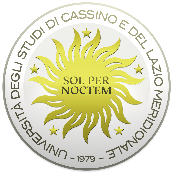 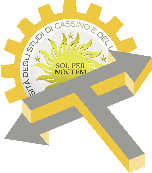 Gli strumenti del TT: Ricerca commissionata e Ricerca Collaborativa
La ricerca commissionata, anche chiamata ricerca conto terzi, è la ricerca condotta dall’Università su mandato di una o più imprese che hanno interesse ad ottenere una soluzione innovativa ad uno o più problemi. L’impresa o le imprese che commissionano la ricerca finanziano integralmente la ricerca.
L’Università mette a disposizione le proprie conoscenze, le professionalità dei propri ricercatori, affinché possano essere svolte, nell'interesse del committente, attività di consulenza, formazione e ricerca.

La ricerca collaborativa è la ricerca condotta congiuntamente dall’Università e da una o più imprese secondo un progetto comune. In questo tipo di ricerca, sia l’Università che le imprese partecipanti hanno ognuno un interesse a raggiungere i risultati innovativi desiderati.
Il ricercatori dell’Università ed il personale dell’impresa o delle imprese collaborano, condividendo risorse e beni, per ottenere soluzioni innovative ai problemi proposti. I costi della ricerca sono sostenuti sia dall’Università che dall’impresa o dalle imprese partecipanti.
La ricerca collaborativa comporta la stipula di convenzione di ricerca tra Università e imprese.

A chi rivolgersi: Dipartimenti di UNICAS (DIEI e DICEM)
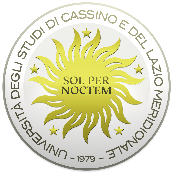 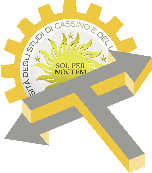 Gli strumenti del TT: Dottorato di Ricerca
Il Dottorato di Ricerca (Ph.D.) è il massimo livello di studi e consente lo sviluppo delle competenze necessarie per esercitare attività di ricerca specialistica di alta qualificazione. Un dottorato di ricerca ha la durata di 3 anni.

Il dottorato rappresenta uno strumento privilegiato per la collaborazione scientifica con l’Università e lo scambio di conoscenze e competenze per l’innovazione e un valore aggiunto per enti e aziende in quanto mette a disposizione delle imprese competenze innovative e altamente qualificate su un argomento di interesse per l’impresa, aumenta la competitività, grazie al miglioramento del prodotto o del processo, derivante da attività di ricerca e sviluppo, innovazione e trasferimento tecnologico, rafforza la collaborazione Università-imprese sul territorio regionale e sviluppa risultati di ricerca innovativi.
La collaborazione in tema di dottorato può avvenire secondo diverse modalità:
finanziare una borsa di dottorato;
dottorato per il personale di enti e imprese (dottorato industriale);
dottorati in convenzione o consorzio con atenei ed enti di ricerca.

Attraverso il dottorato di ricerca è possibile formare una risorsa altamente qualificata a cui affidare uno o più problemi complessi per cui si vuole ricercare una soluzione innovativa.


A chi rivolgersi: Dipartimenti di UNICAS (DIEI e DICEM)
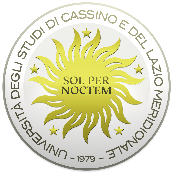 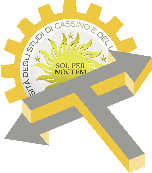 Gli strumenti del TT: Tesi di Laurea e Tirocini
Similmente al dottorato di ricerca, problemi importanti ma di minore complessità possono essere affrontati affidandoli a studenti particolarmente dotati che li affronteranno all’interno dell’attività di tesi triennale oppure magistrale.
Con questa soluzione, l’impresa ottiene una soluzione ai problemi che si trova ad affrontare e la possibilità di una pubblicazione scientifica di alto livello su riviste scientifiche internazionali.

È inoltre possibile unire il tirocinio all’attività di tesi, che ha una durata di tempo limitata. Attraverso il tirocinio, lo studente frequenta l’azienda seguendo le indicazioni del referente aziendale. È una soluzione molto importante in ottica di un successivo inserimento nell’organico dello studente se si dimostra una risorsa importante.
Queste attività prevedono la stipula di una convenzione tra Università ed impresa. La convenzione viene stipulata una sola volta e da quel punto l’impresa potrà richiedere tirocinanti e proporre argomenti di tesi ogni volta che ne avrà bisogno.

A chi rivolgersi 
Tesi di laurea:  singoli docenti
Convenzioni: Ufficio Jop placement
Tirocini: Corsi di Studio/singoli docenti
Contatti
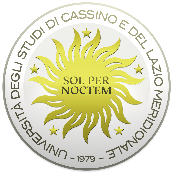 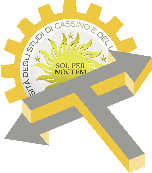 Prorettore al Job Placement e Trasferimento Tecnologico: Professor Francesco Ferrante
Mail: 			f.ferrante@unicas.it

Responsabile dell’UTT:  Dott.ssa Valentina Capraro
Mail:			v.capraro@unicas.it

Mail UTT:		utt@unicas.it
Ing. Mattia Serafini: 	mattia.serafini@unicas.it 

Sito Web:
https://www.unicas.it/job-placement-e-trasferimento-tecnologico/ufficio-trasferimento-tecnologico.aspx
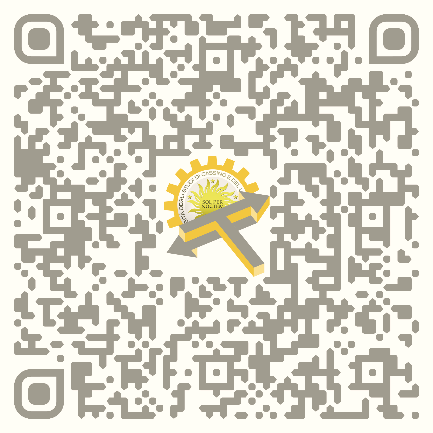